Aideen Howlin 
Diarmuid Lyng
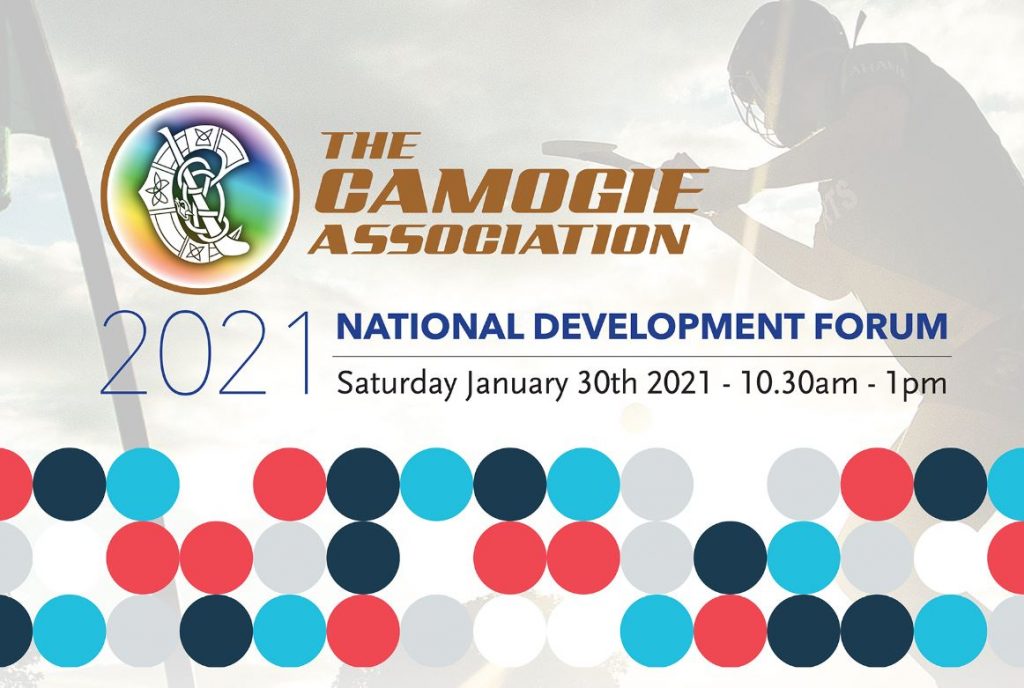 Social Camogie  
How and Why?
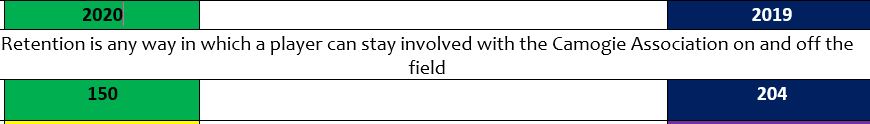 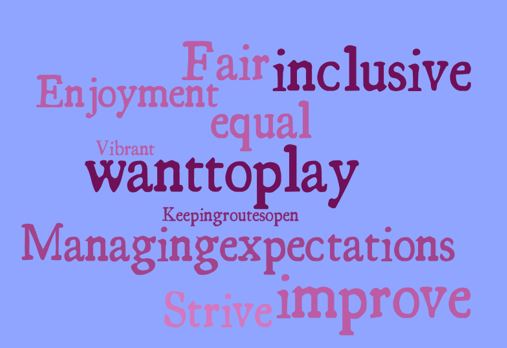 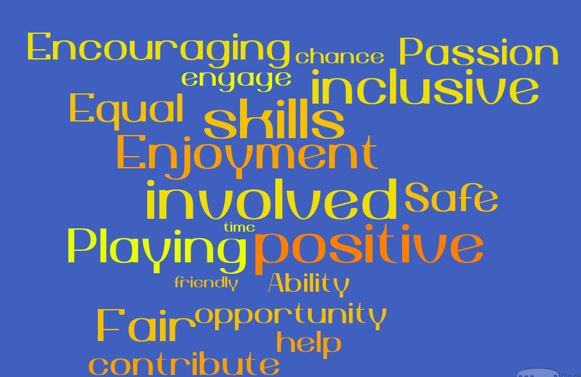 What do adults think retention is?
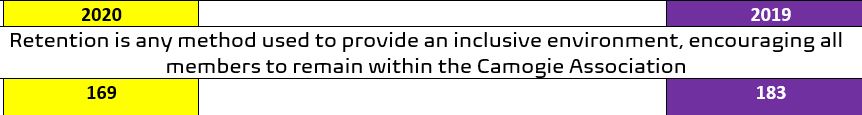 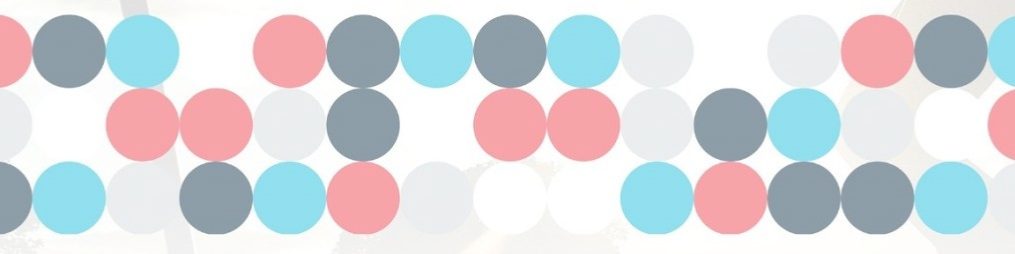 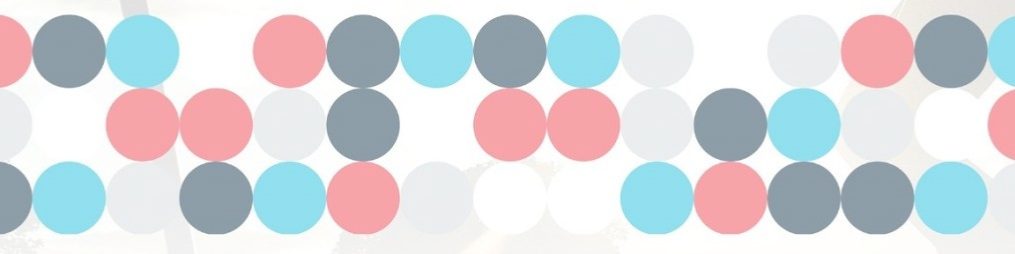 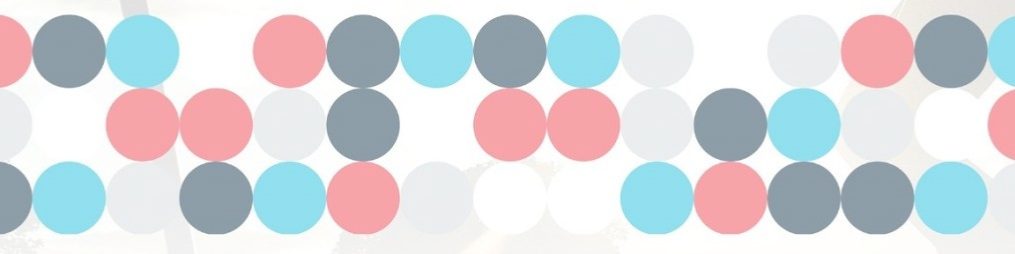 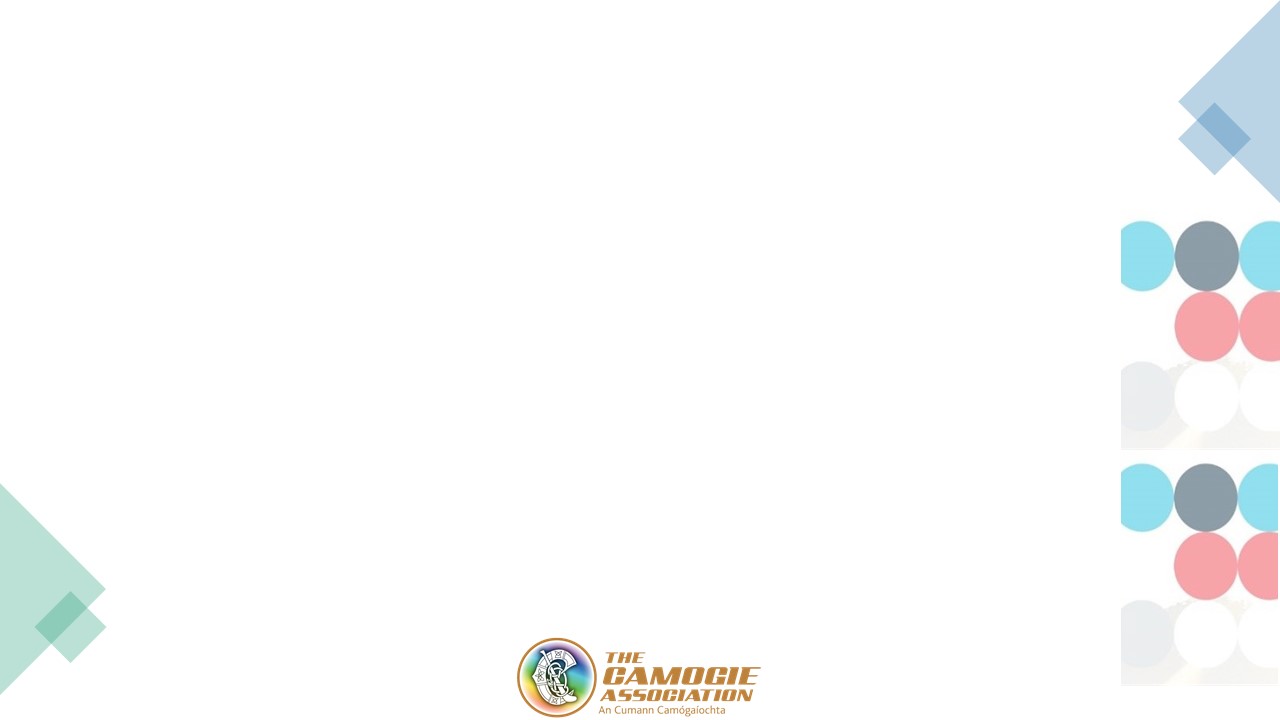 What do young people think retention is?
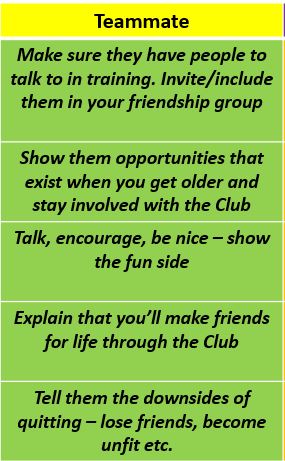 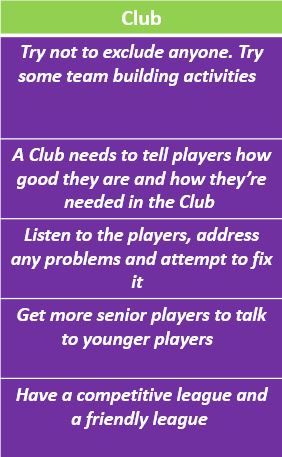 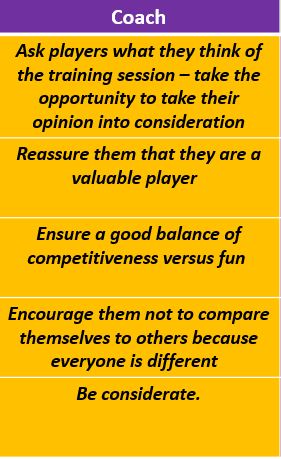 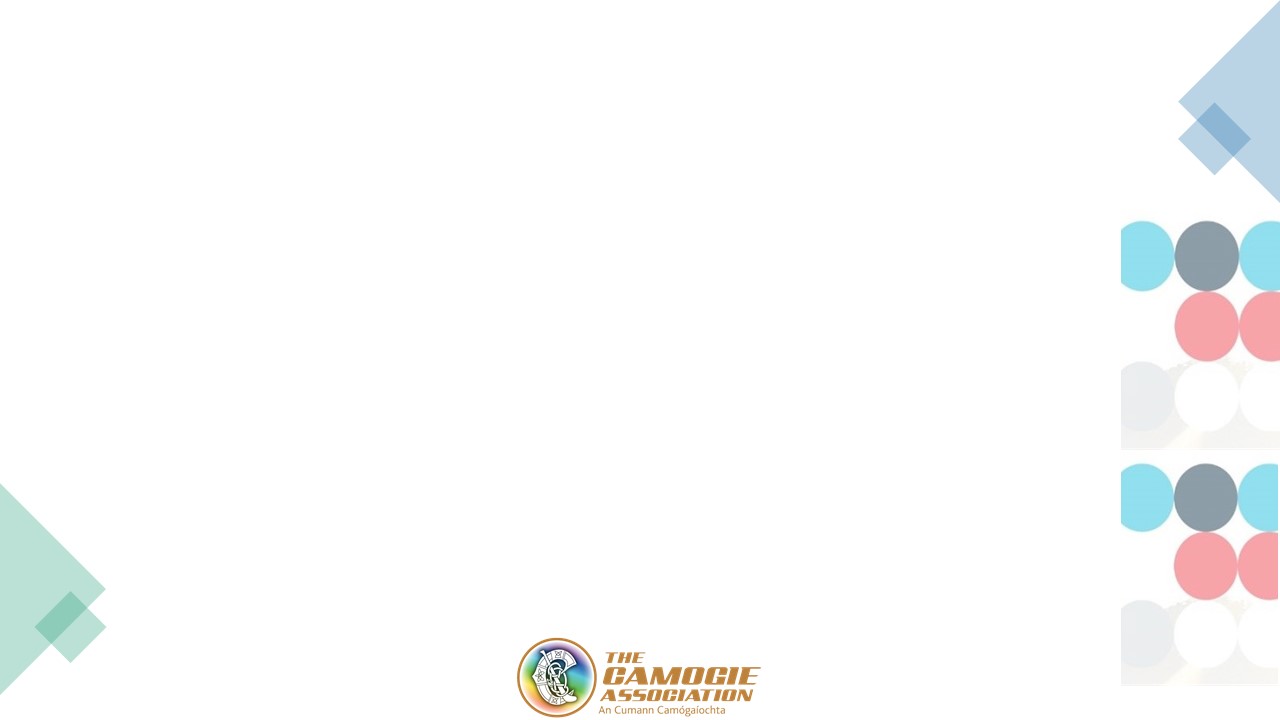 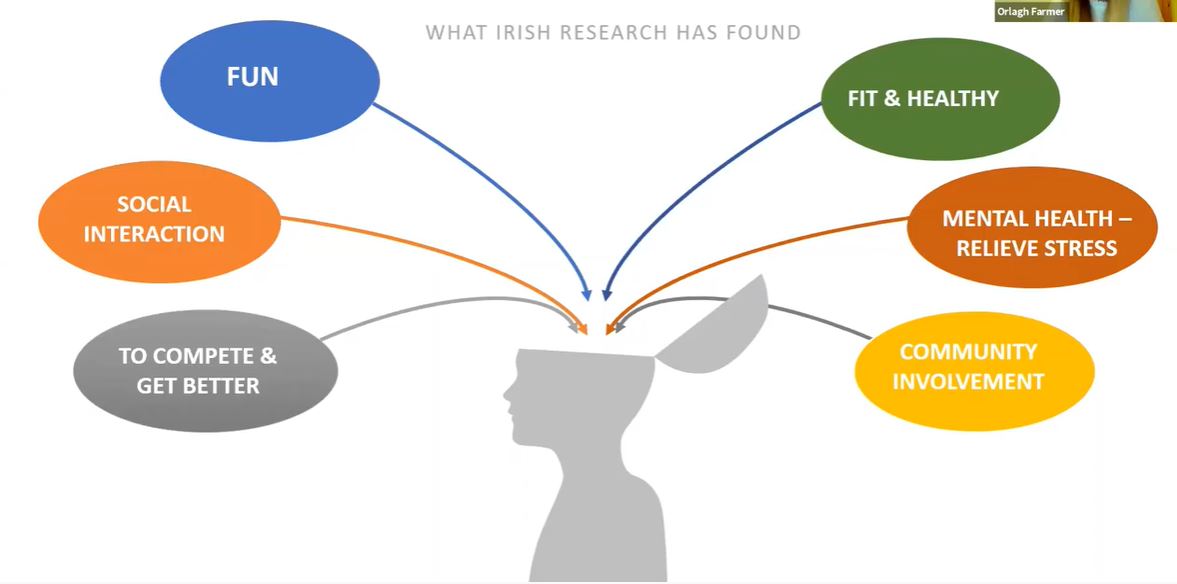 Barriers
Motivators
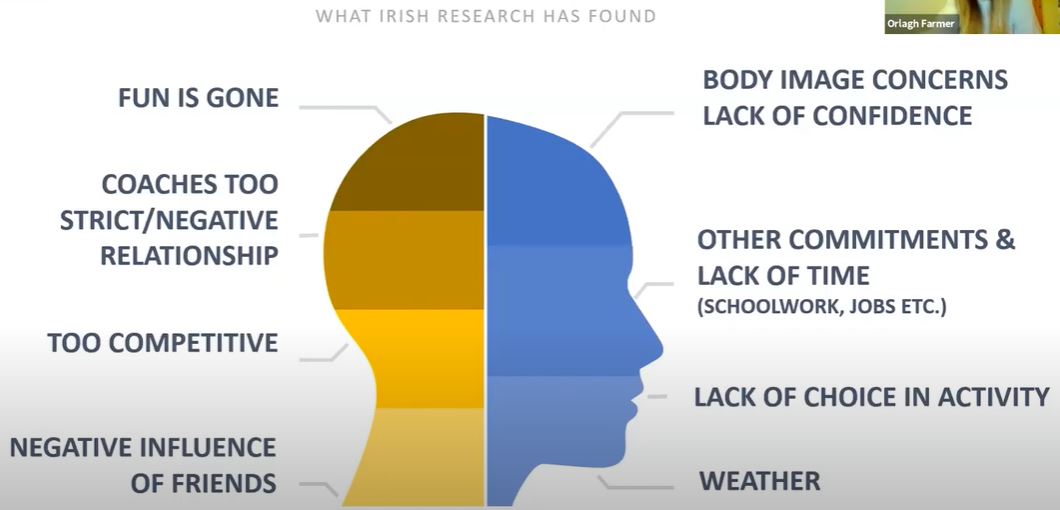 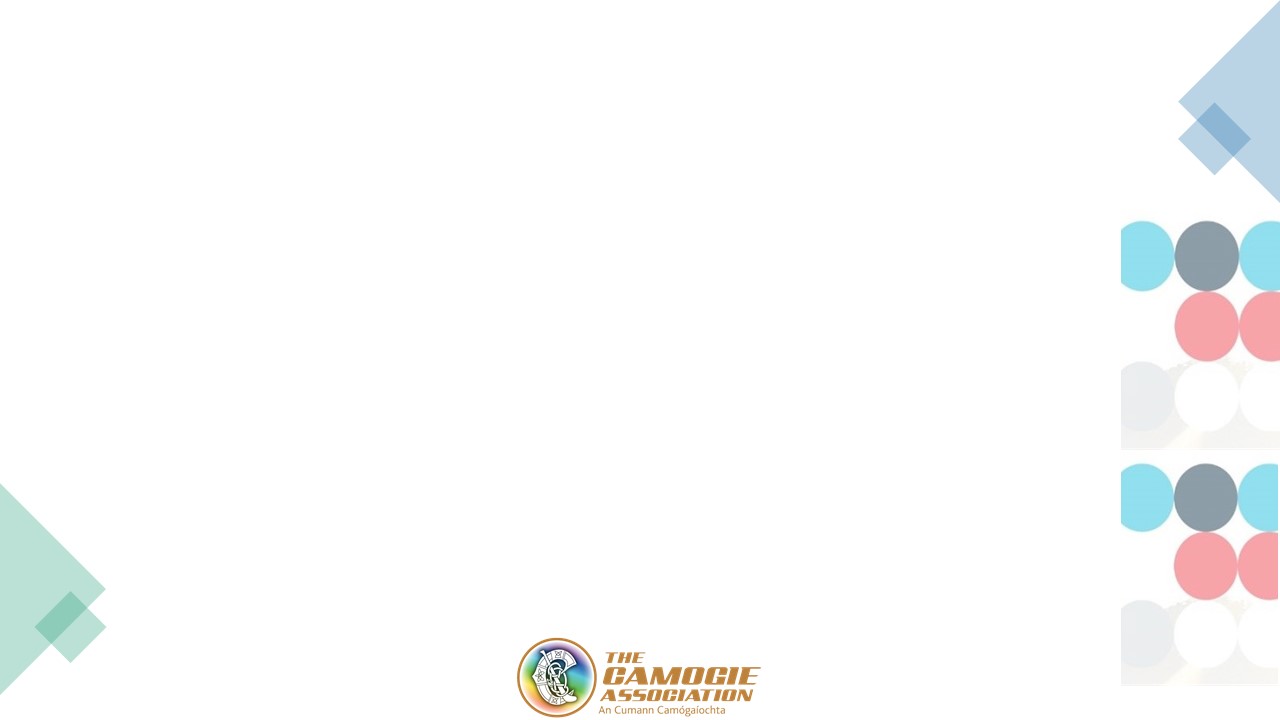 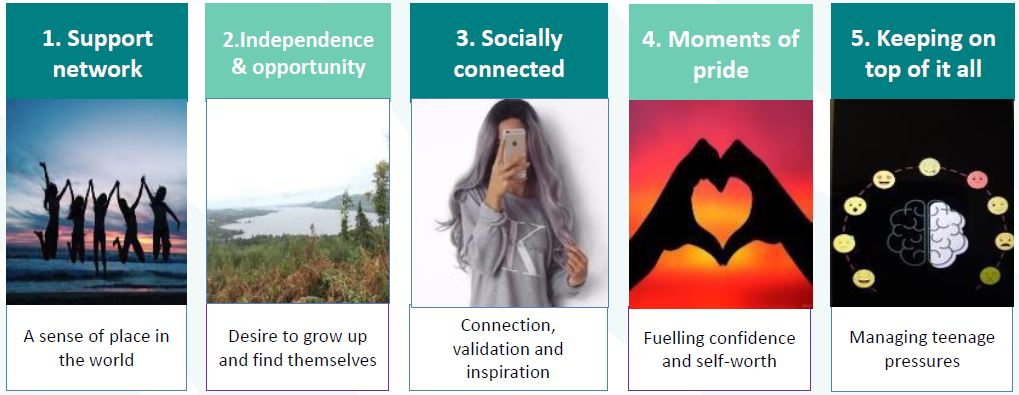 5 Anchors                          Get Adolescent Girls Active                                Women In Sport
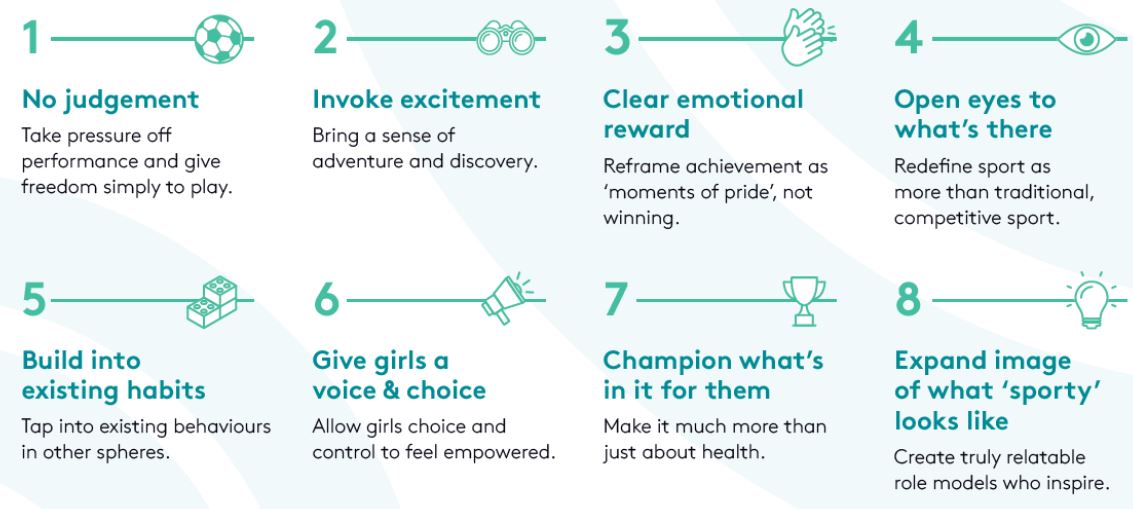 8 Principles of Success – Get Adolescent Girls Active – Women In Sport
www.sportireland/GetGirlsActive
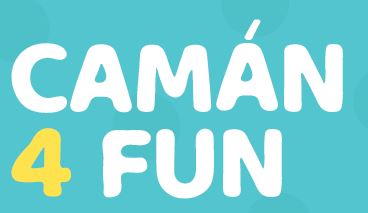 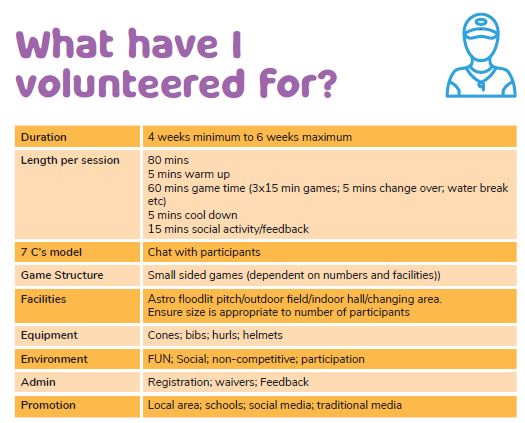 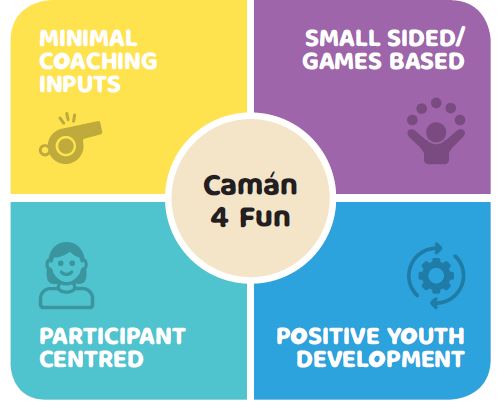 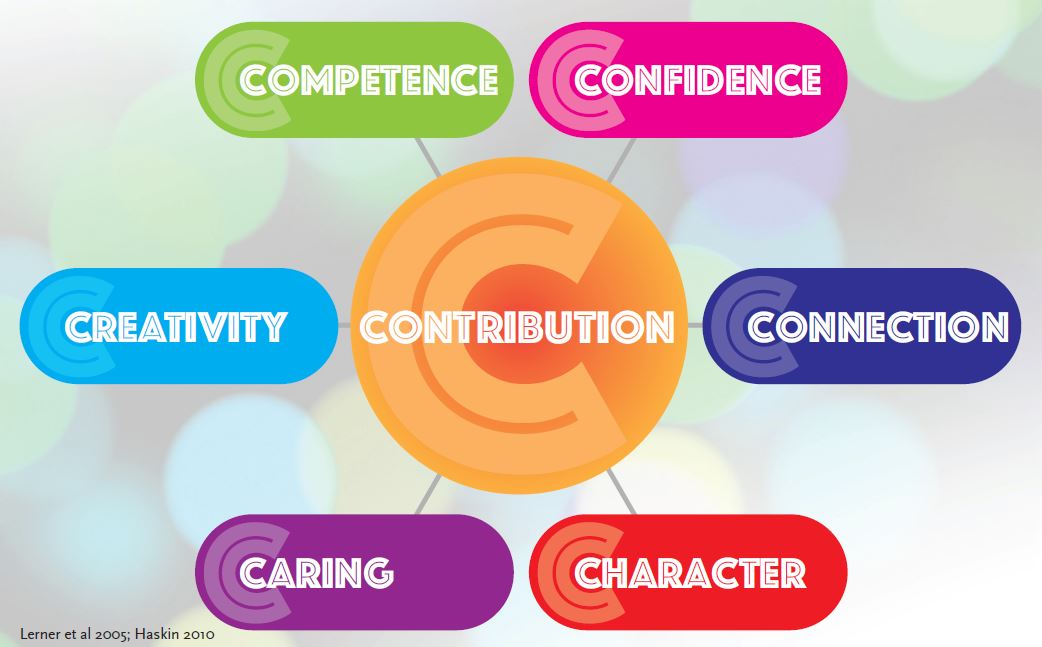 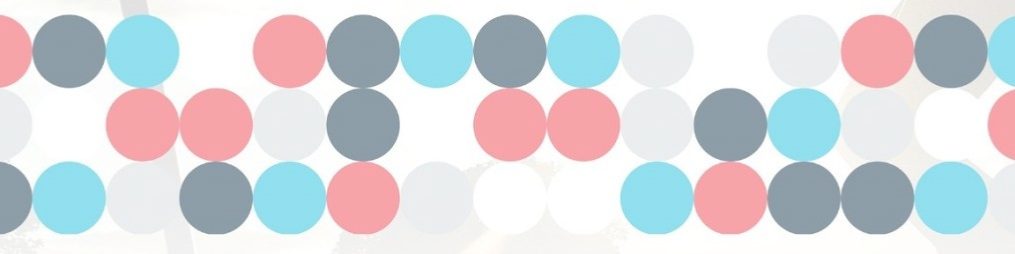 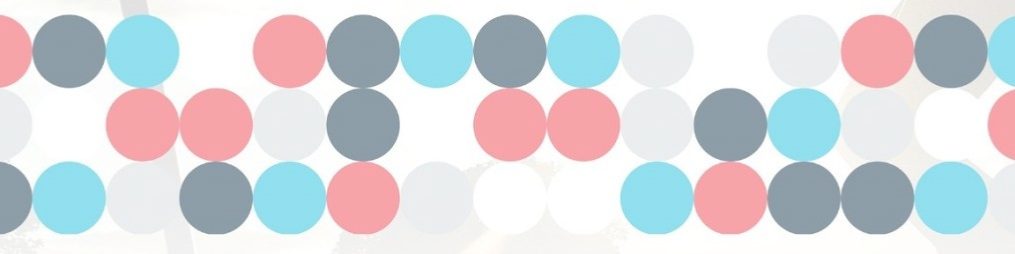 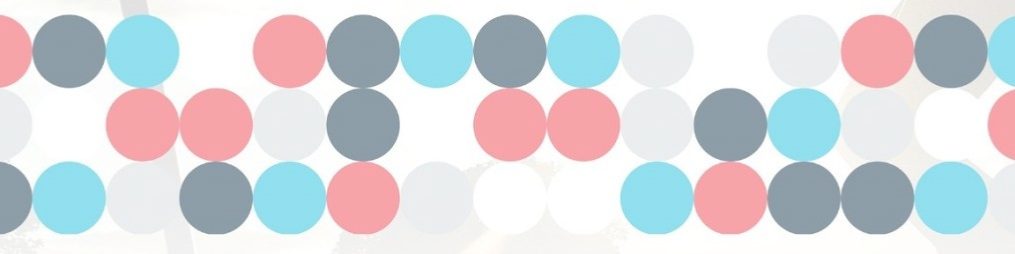 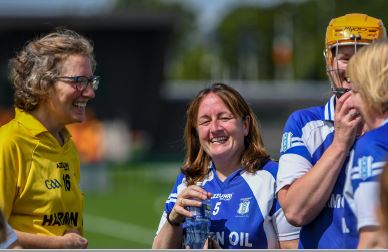 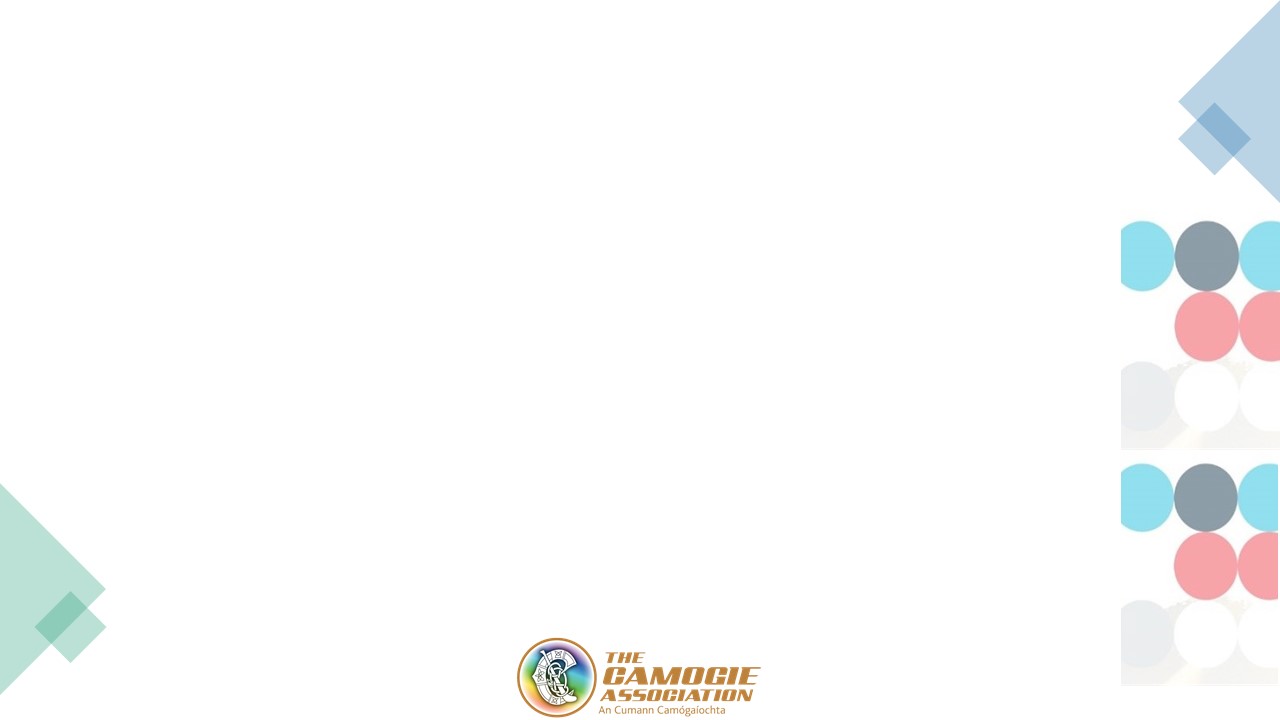 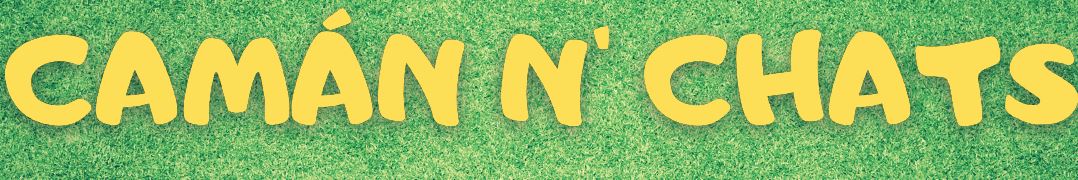 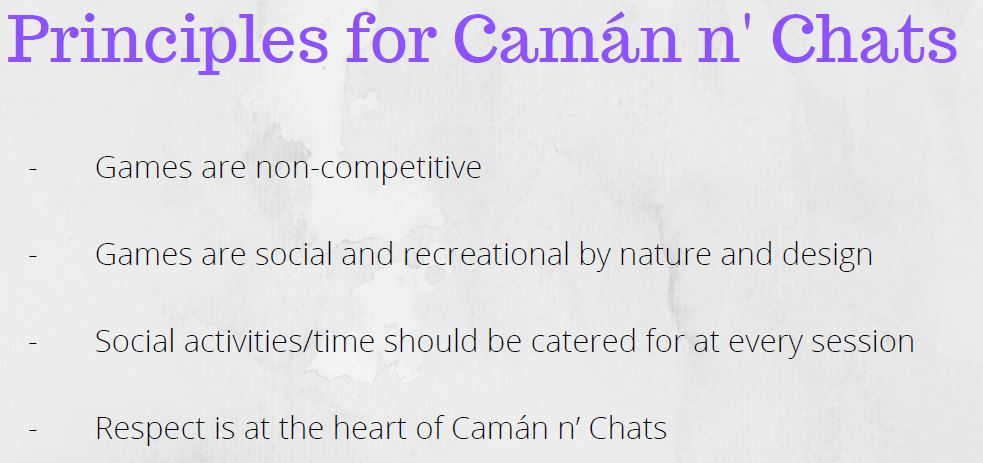 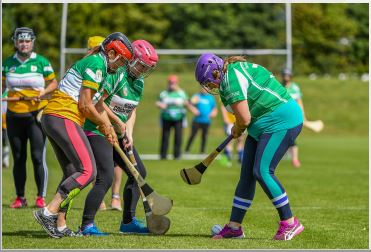 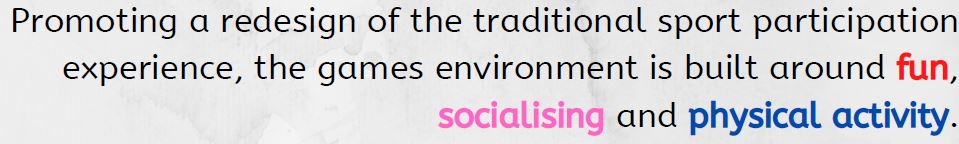 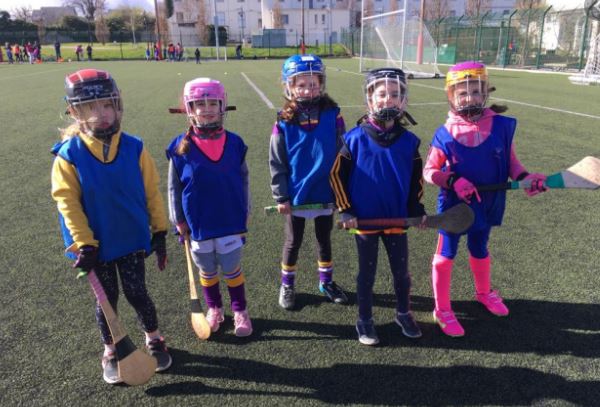 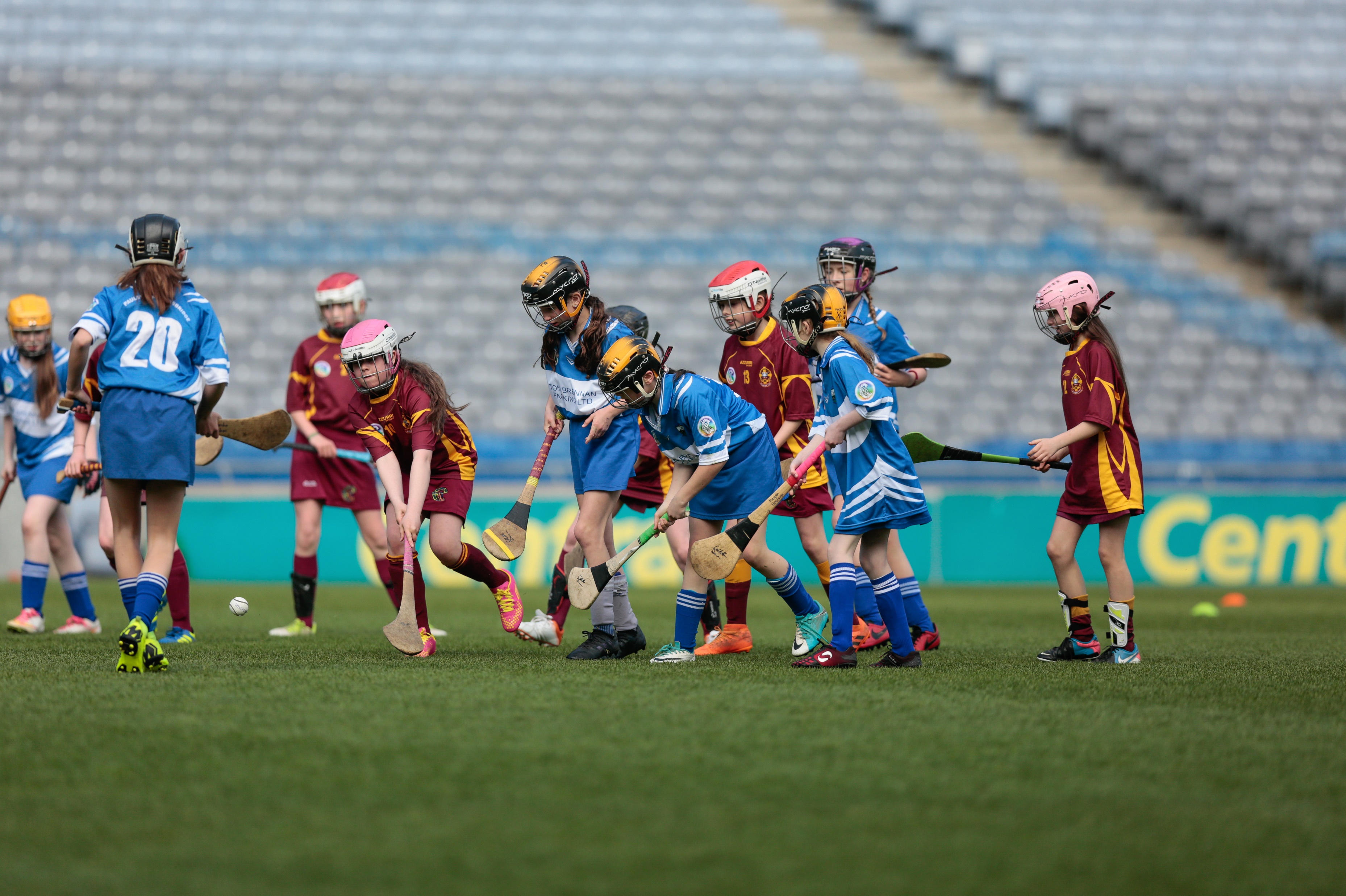 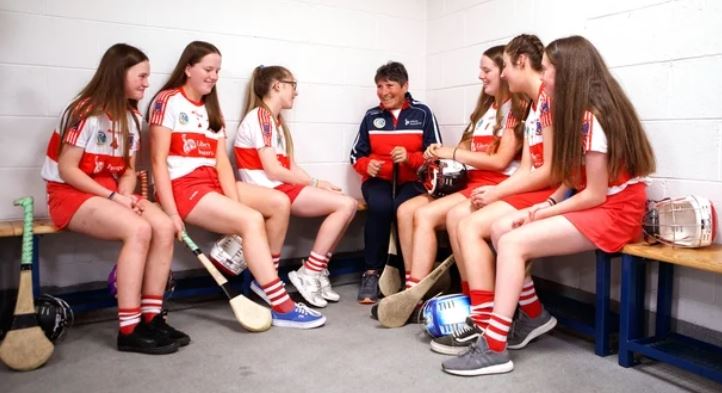 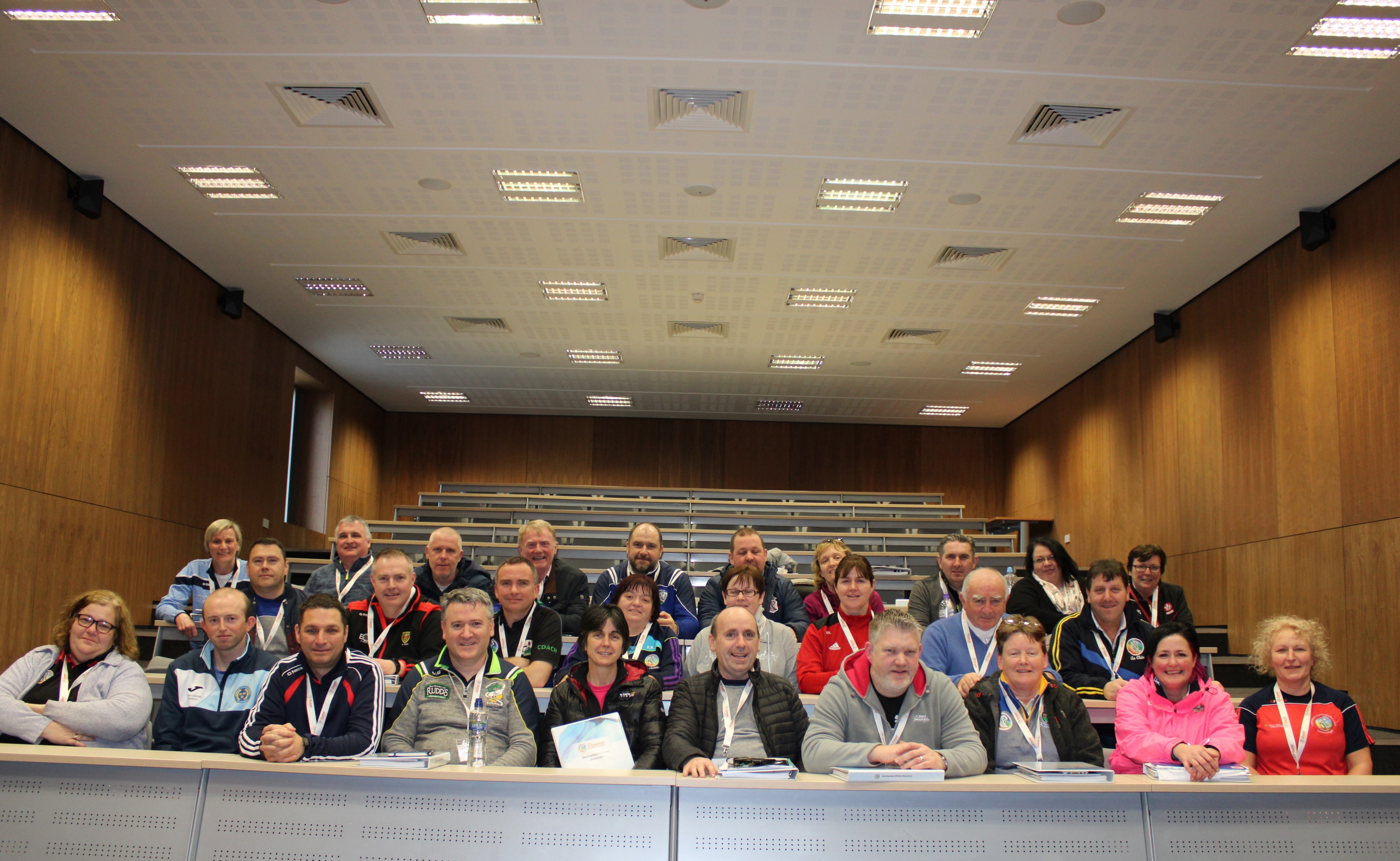 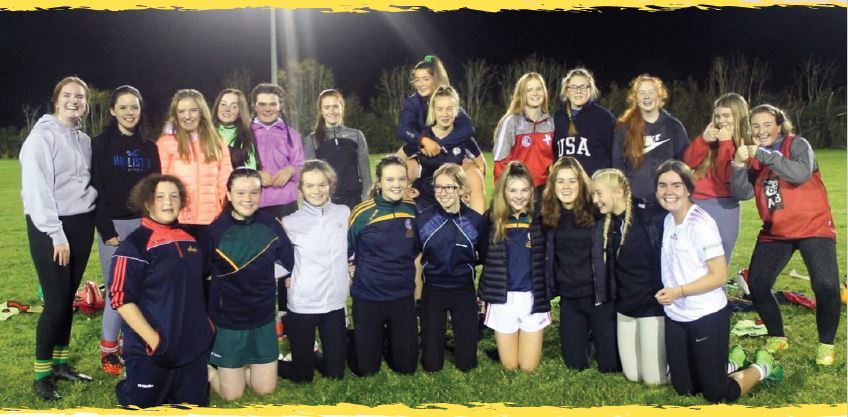 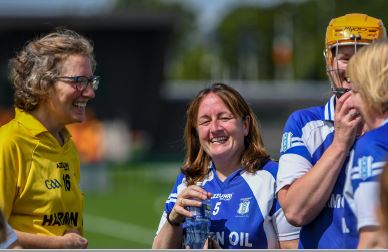 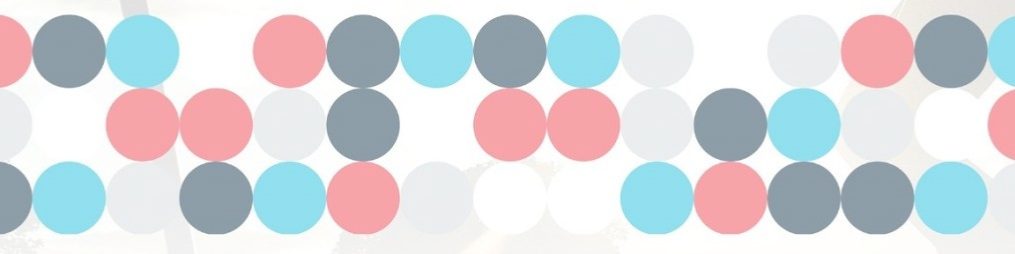 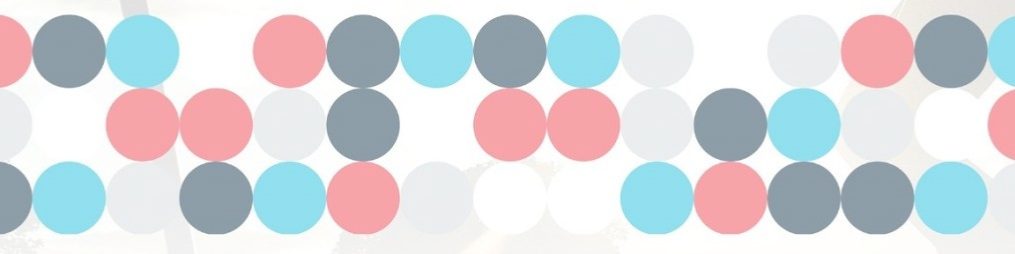 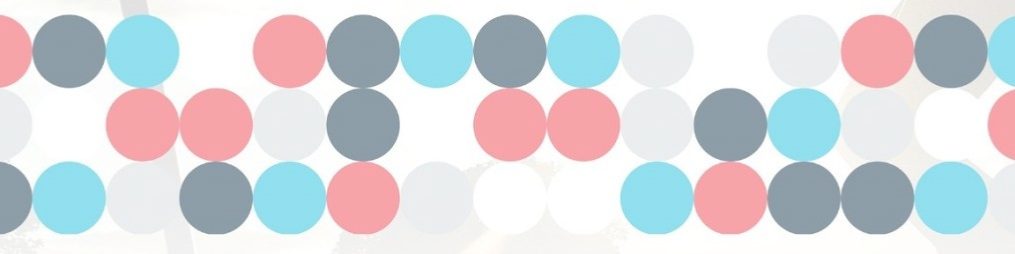 [Speaker Notes: Young generation are the next step 
Progressive/different/relevant views 
Lifelong participation 
Good habits
Succession planning 
What is there to lose by trying something different]